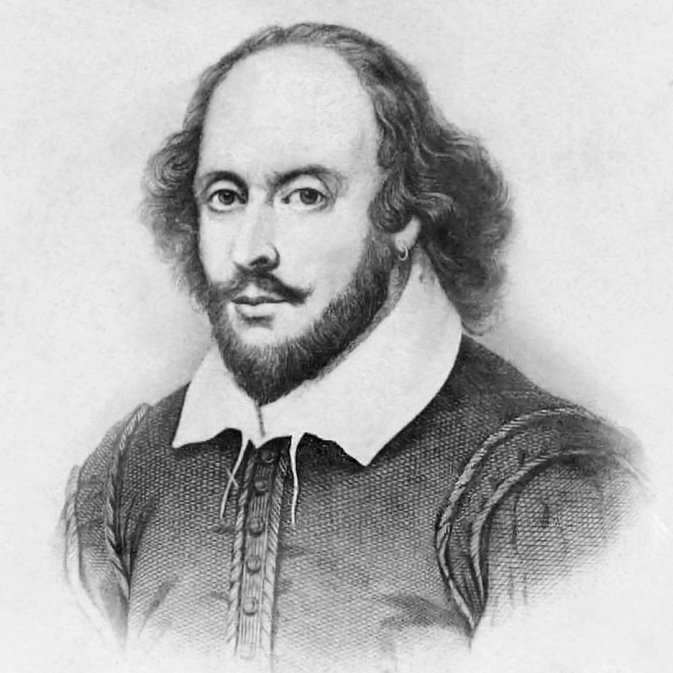 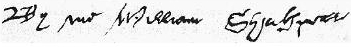 William Shakespeare
Življenje
23. april 1564 Stratford v Angliji
Angleški dramatik
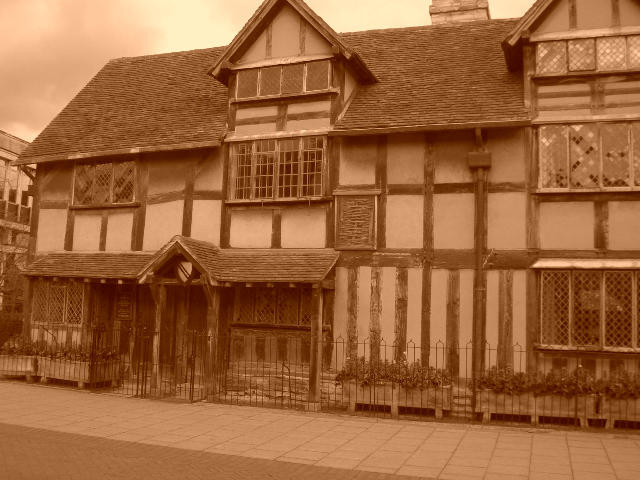 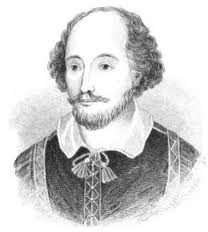 John in Mary Shakespeare.
Oče : trgovec, mestni vlejak
8 bratov in sester
Najstarejši sin
Šolanje
Osnovna šola
                                       končal v domačem kraju 
Gimnazija
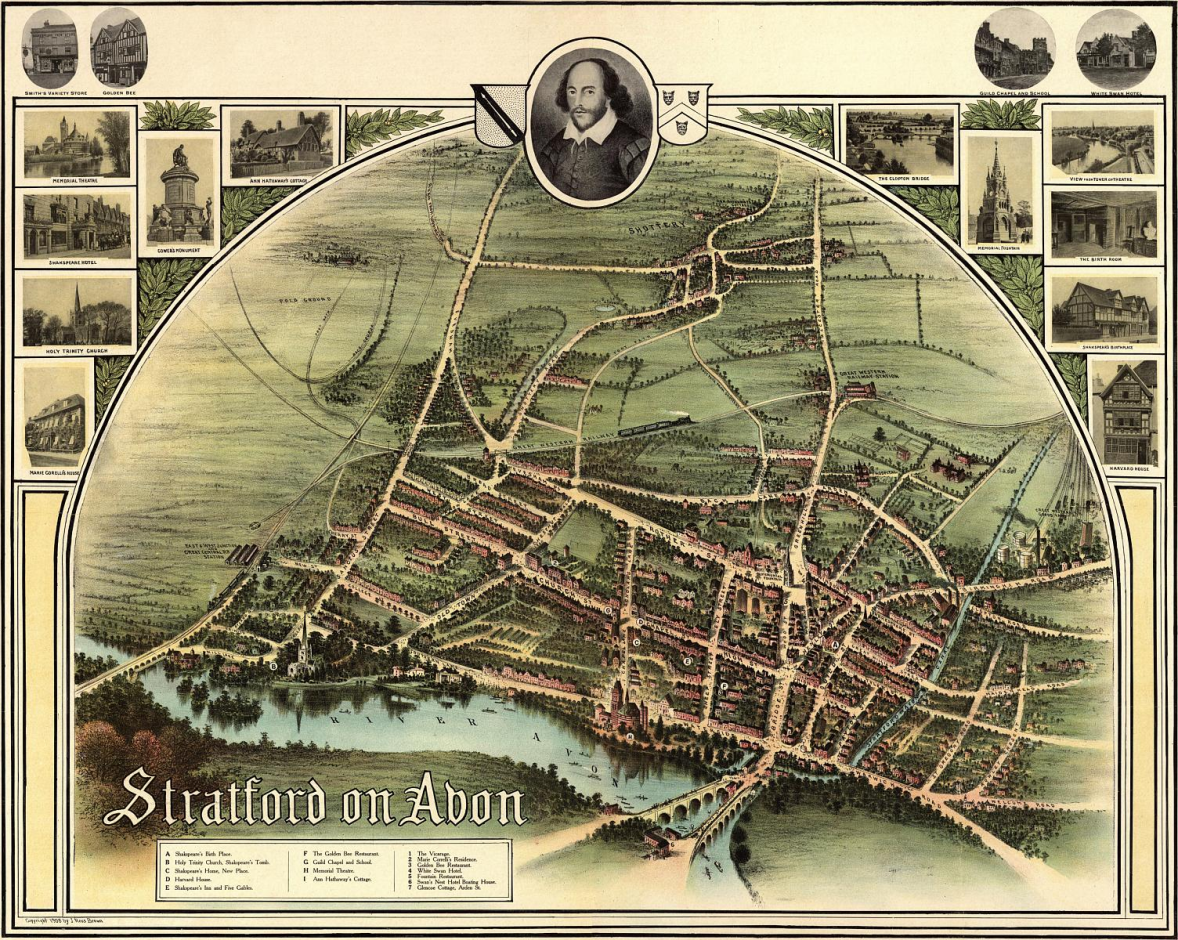 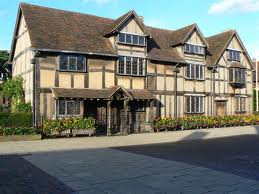 1582  Poročol se je z Anne Hathaway
Hčer Susanna 
Dvojčka Hamnet in Judith
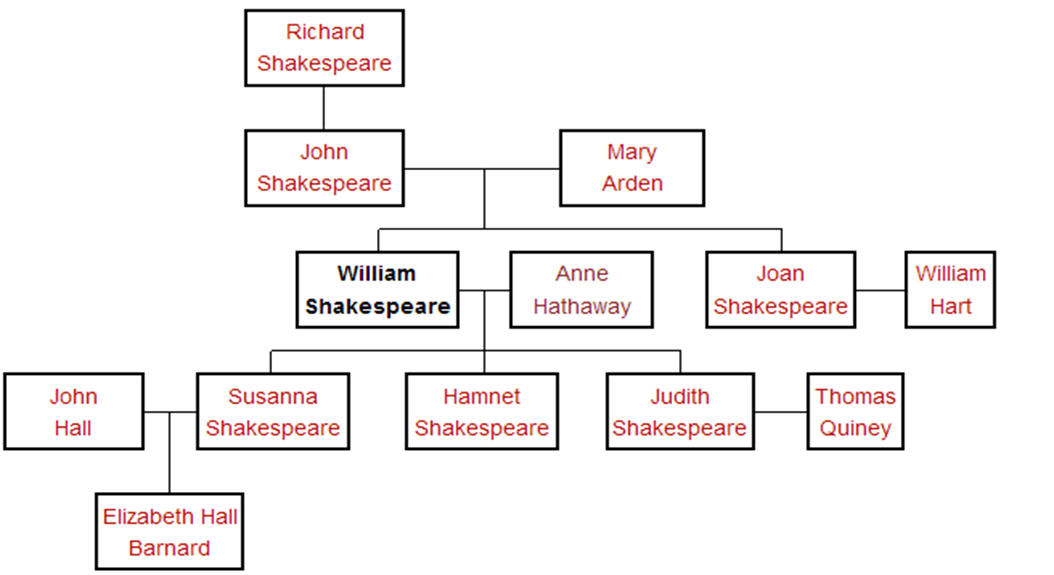 Kariera
Delo v gledališču kot pomožni delavec
Režiser, dramaturg in dramski pisec
Član gledališke skupine Lord Chamberlain's Men
Delničar gledališča Blackfriars
Eno vodilnih mest v gledališču Globe
udeležen v neuspeli zaroti proti kraljici Elizabeti I.
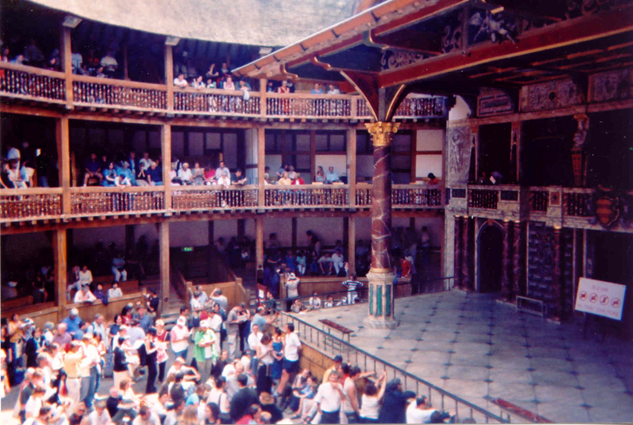 1599
Sin, oče in mati umrejo
Hčerka se poroči
Rodi se vnukinja Elizabeth
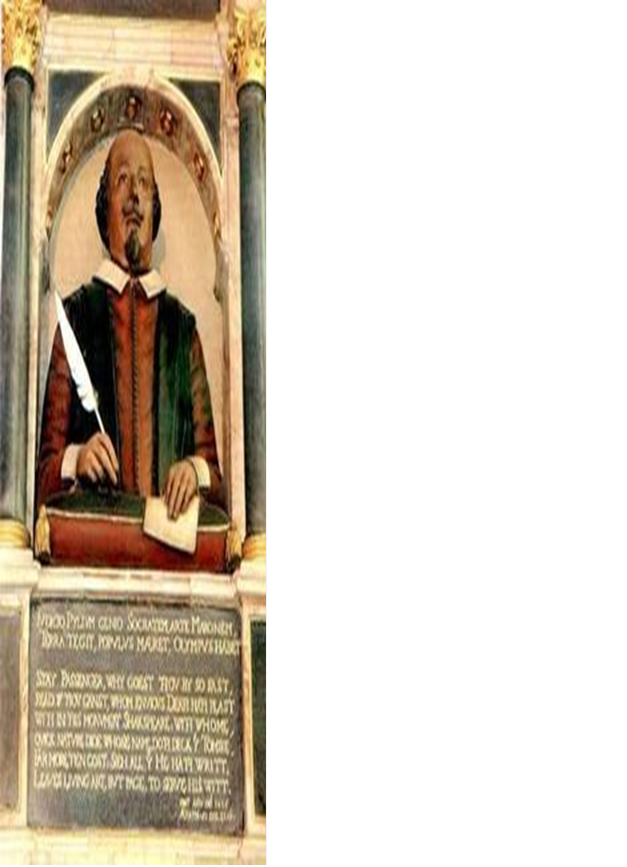 Leta 1613 se je vrnil v Stratford
Stratforda ni več zapustil
Začel je bolehati
23. aprila leta 1616, je umrl star 52 let.
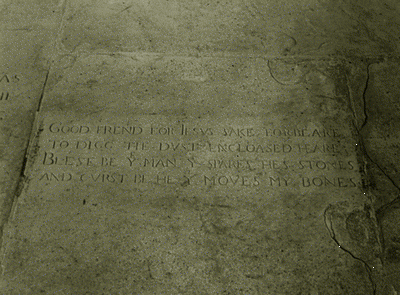 Dela
37 gledaliških iger in 154 sonetov.
Večina sonetov, je bilo posvečenih njegovemu prijatelju in patronu Henryu Wriothsleyu, grofu Southamptonu. V slovenski jezik jih je odlično prepesnil Janez Menart.
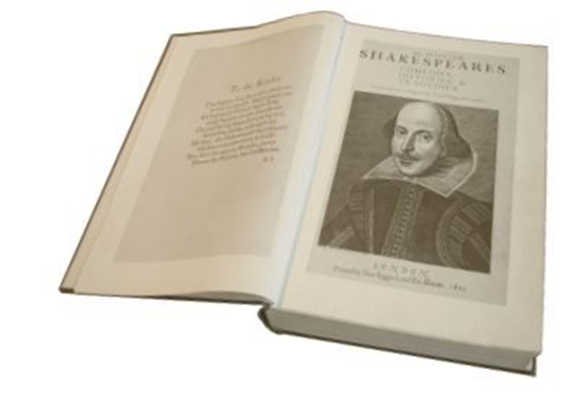 Elizabetinsko gledališče
okrogle ali osmerokotne oblike
Tri vrste balkonskih sedežev
Gledališče ni imelo strehe
Oder se razteza v parter – vse čim bolj približano gledalcu
Nad odrom je bil balkon
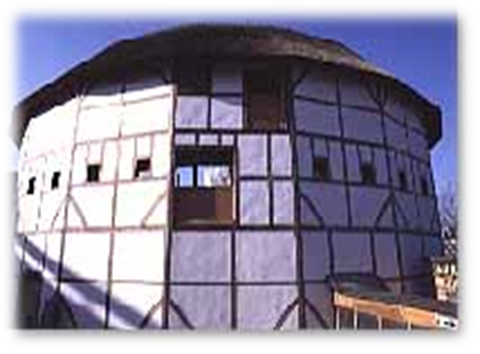 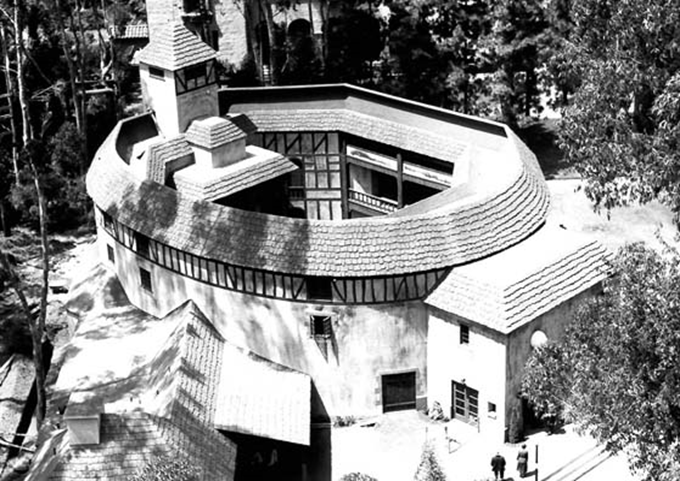 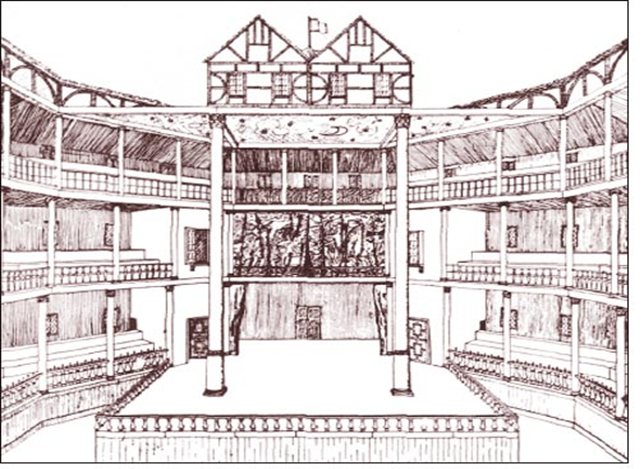 Komedije
Trinajst komedij, ki so kljub visoki umetniški kvaliteti ostale v senci njegovih tragedij.

1.Komedija zmešnjav
 2.Ukročena trmoglavka
 3.Ljubezni trud zaman
 4.Dva gospoda iz Verone
 5.Sen kresne noči
 6.Beneški trgovec
 7.Mnogo hrupa za nič
 8.Kakor vam drago
 9.Dvanajsta noč ali Kar hočete
 10.Vesele žene Windsorske
 11.Troilus in Kresida
 12.Dober konec vse povrne
 13.Milo za drago
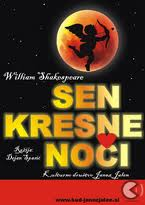 Zgodovinske gledališke igre
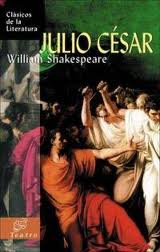 Henrik VI., prvi, drugi in tretji del
 Rihard III
 Kralj John
 Rihard II.
 Kralj Henrik IV., prvi in drugi del
 Henrik V.
 Julij Cezar
 Henrik VIII.
 Antonij in Kleopatra
 Koriolan
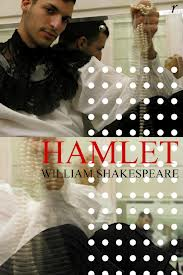 Tragedije
Tit Andronik
 Romeo in Julija
 Hamlet
 Othello
 Kralj Lear
 Macbeth
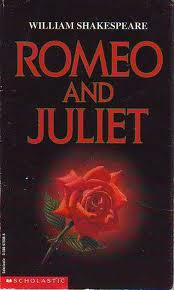 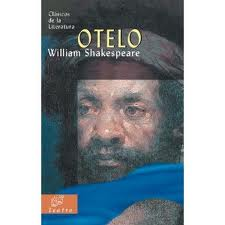 Tragikomedije
Timon Atenski
 Cimbolin
 Zimska pravljica
 Vihar
VIRI
www.Shakespeare-online.com 
http://sl.wikipedia.org/wiki/William_Shakespeare
Špacapan, Adrijana, Šolski album svetovnih književnikov, Mladinjska knjiga 2011, 1. izd.
Charles in Mary Lamb: Pripovedke iz Shakespeara, Mladinska knjiga 1967